Порядок и формы проведения государственной итоговой аттестации выпускников 9 классовв 2021-2022 учебном году
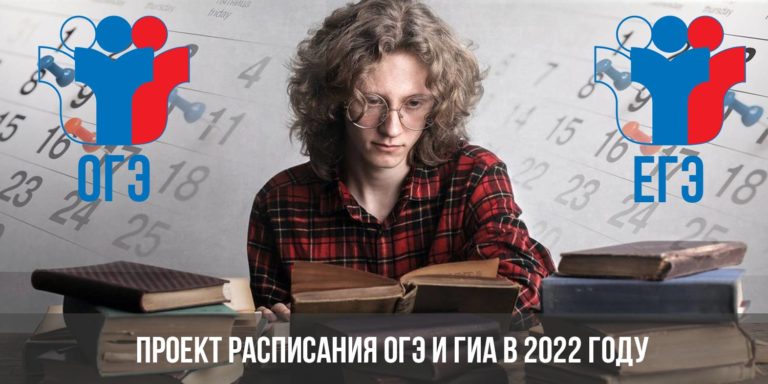 ГИА – государственная итоговая аттестация
ОГЭ - основной государственный экзамен за курс основного общего образования в России. ОГЭ сдают обучающиеся 9-х классовСдача ОГЭ необходима для перехода в 10 класс или поступления в учреждения среднего профессионального образования (колледжи, техникумы)
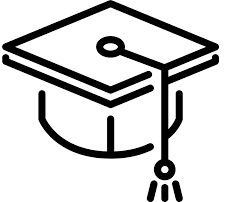 Участники ГИА-9
К государственной итоговой аттестации допускаются обучающиеся 9-хклассов:1. не имеющие академической задолженности и в полном объеме выполнившие учебный план или индивидуальный учебный план;2. получившие «зачет» на итоговом собеседовании по русскому языку
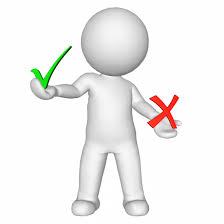 Что необходимо знать участнику итогового собеседования?
Итоговое    собеседование   будет  проводится     9 февраля 2022 года (ориентировочно).Дополнительные сроки: середина марта и середина мая 2022 годаСроки и место регистрации для участия в государственном итоговом собеседовании:  МБУ «Лицей №60», каб.38  (заявление необходимо подать до 26.01.2022г.) Сроки и место ознакомления с результатами:МБУ «Лицей №60», каб.38 (по факту получения результатов)Сроки, место и порядок подачи заявления на повторную проверку итогового собеседования: МБУ «Лицей №60», каб. № 38 (в день ознакомления с результатами итогового собеседования).
Модель собеседования включает следующие типы заданий:
1.     чтение текста вслух;2.     пересказ текста с привлечением дополнительной информации;3.     монолог по одной из выбранных тем;4.     диалог с экзаменатором-собеседником.
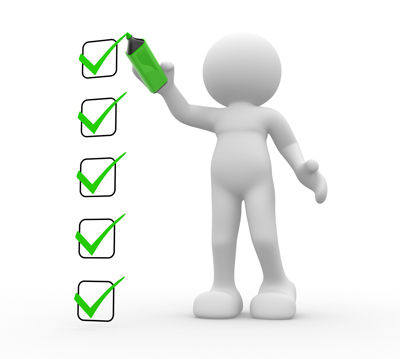 Что необходимо знать участнику итогового собеседования?
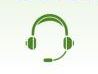 Время ответа одного участника (включая время на подготовку) 15-16 минутДля участника с ОВЗ время увеличивается на 30 минутуспешное прохождение итогового собеседования – условие допуска к гиа-9 в 2020-2021 году
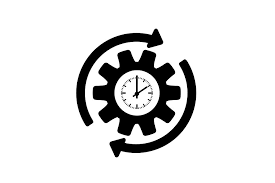 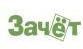 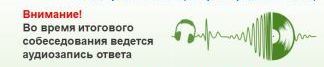 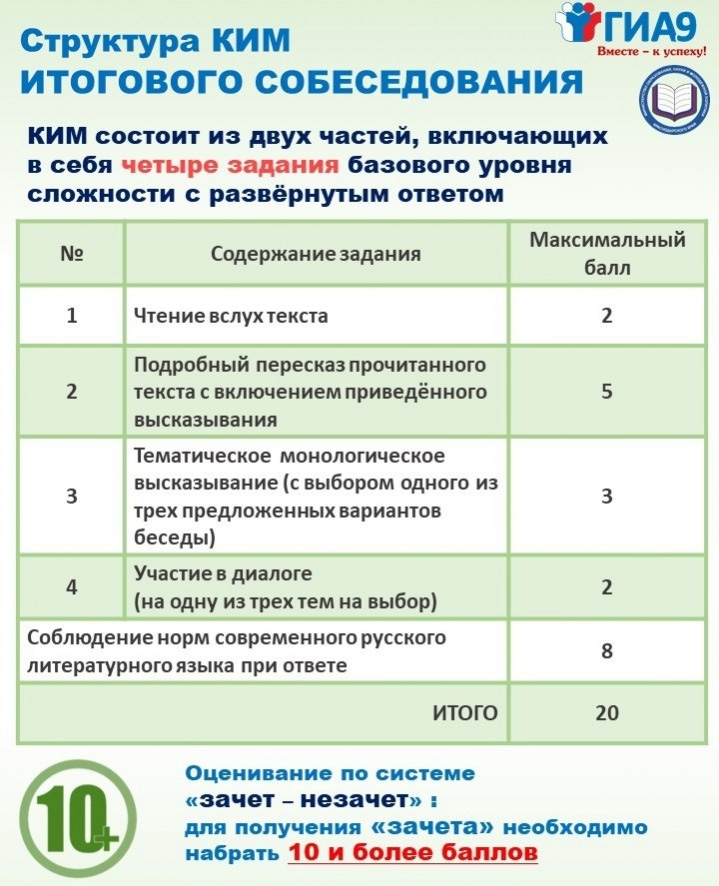 Изменения порядка проведения ОГЭ в 2022 году:
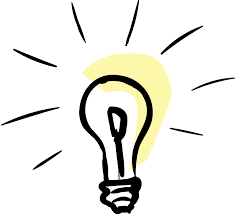 1. досрочный период проведения государственной итоговой аттестации планируют провести в период с 18 апреля по 13 мая.2. Аттестаты за 9-й класс об основном общем образовании будут выданы на основании результатов ГИА. 3. учебные предметы по выбору в 2022 году.Расписание  проведения ОГЭ-2022 (Находится на стадии проекта)
Подача заявления для участия (ОГЭ)
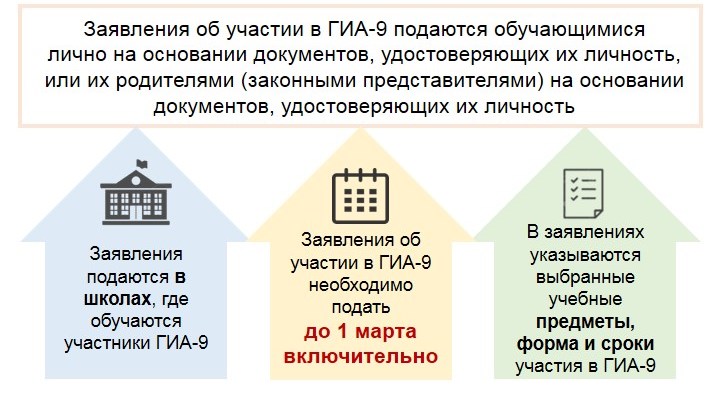 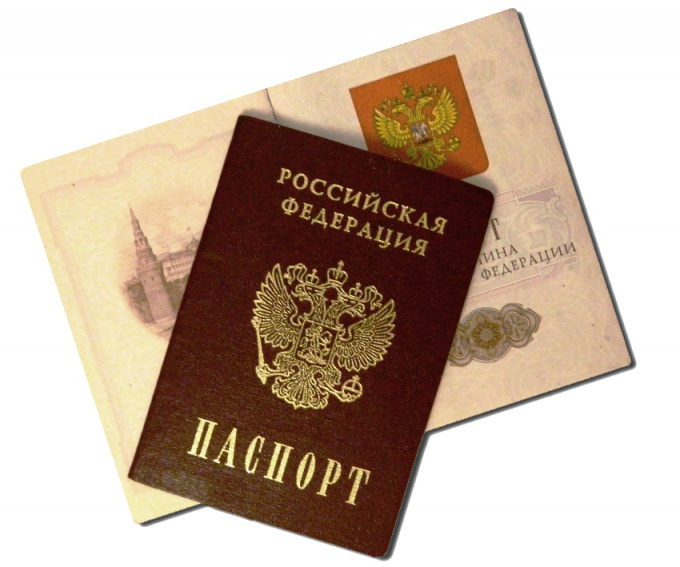 В День экзамена:
участник ГИА прибывает в ППЭ не позднее 9.00 по местному времени.Допуск участников ГИА в ППЭ осуществляется с 09.00До начала экзамена организаторы проводят инструктаж, в том числе информируют участников ГИА о порядке проведения экзамена, правилах оформления экзаменационной работы, продолжительности экзамена, порядке подачи апелляций о нарушении установленного  порядка  проведения  ГИА  и о  несогласии  с выставленными  баллами,    а также о времени и месте ознакомления с результатами ГИА.В 10.00 вскрывают пакет с экзаменационными материала, зачитывается вторая часть инструкции и заполняются бланки (время заполнения бланков не входит во время написания ОГЭ)Для участников с овз дополнительно                                1 час 30 минут
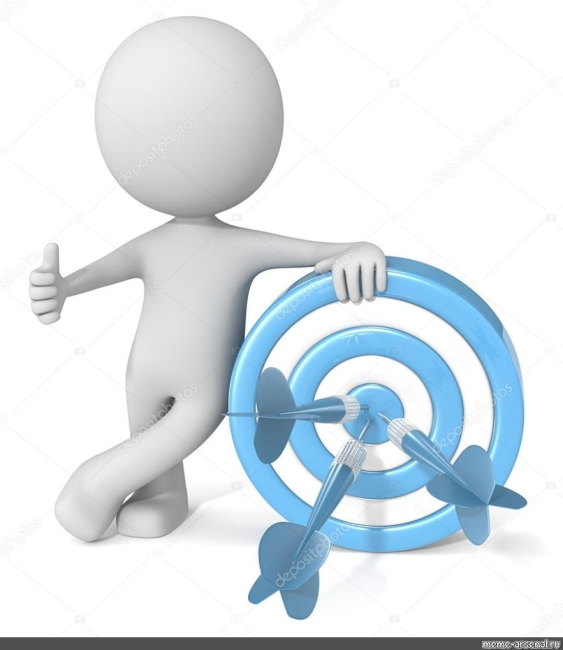 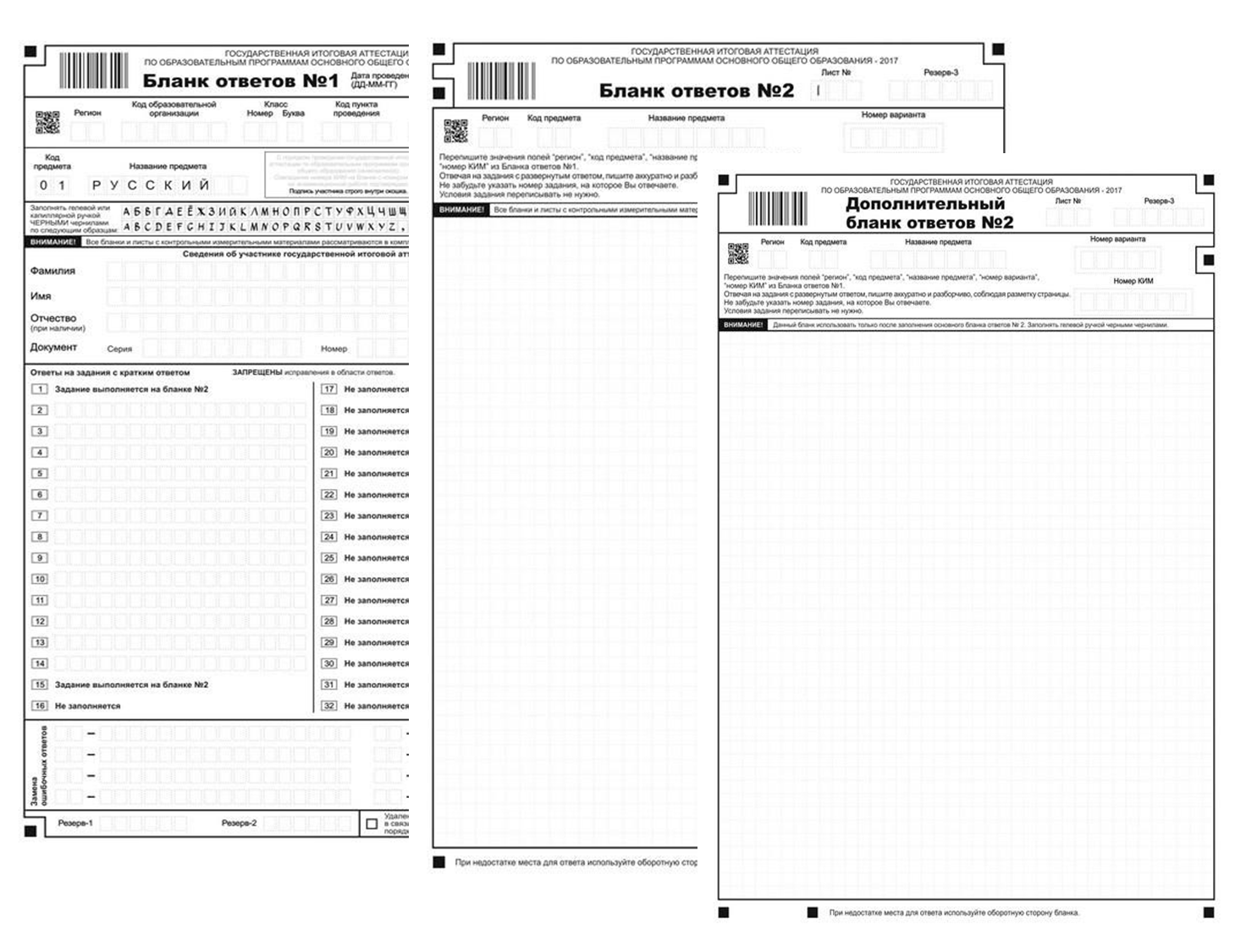 Во время экзамена на рабочем столе могут находится:
1. Контрольно-измерительные материалы (КИМ);2. гелевая, капиллярная ручка с чернилами черного цвета; 3. документ, удостоверяющий личность;4. лекарства и питание (при необходимости);5. дополнительные материалы, которые можно использовать на ГИА по отдельным учебным предметам:по русскому языку - орфографические словари, позволяющие устанавливать нормативное написание слов;по математике - линейка, не содержащая справочной информации (далее - линейка), для построения чертежей и рисунков; справочные материалы, содержащие основные формулы курса математики образовательной программы основного общего образования
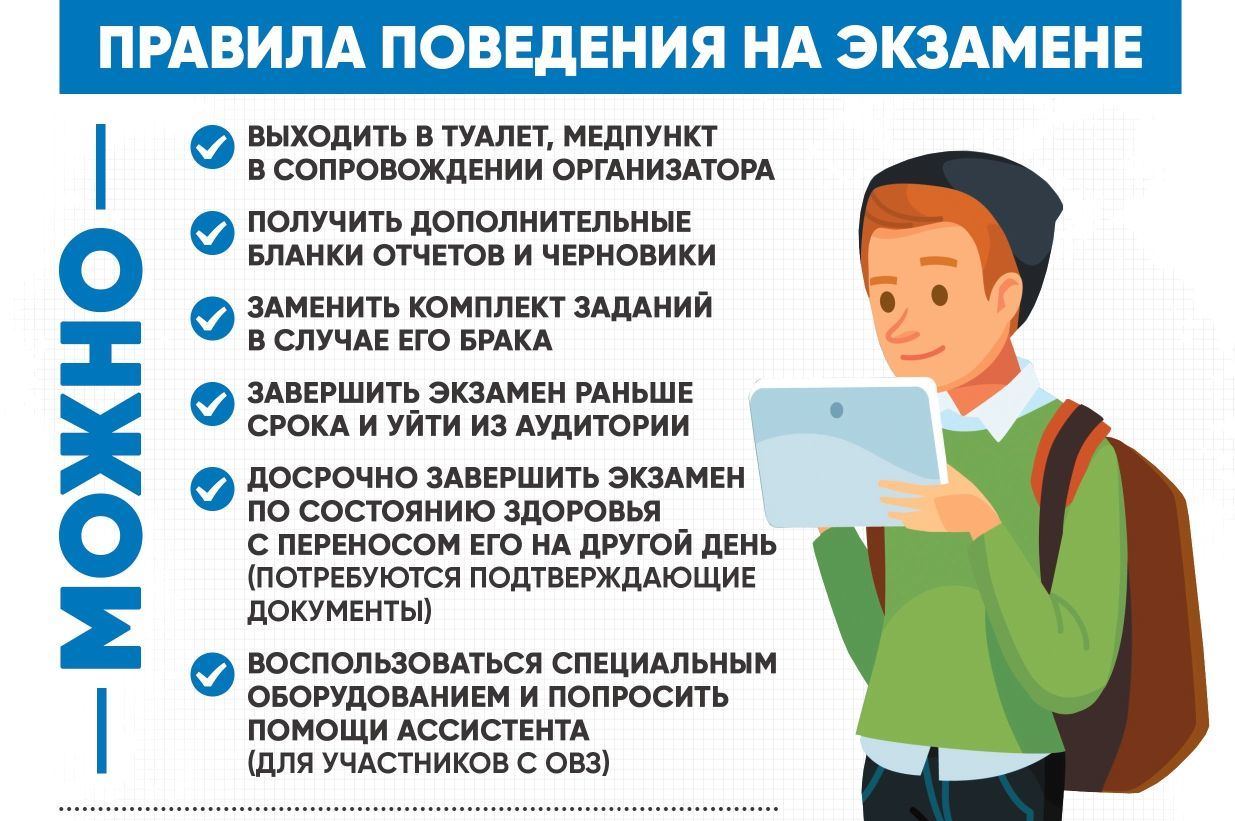 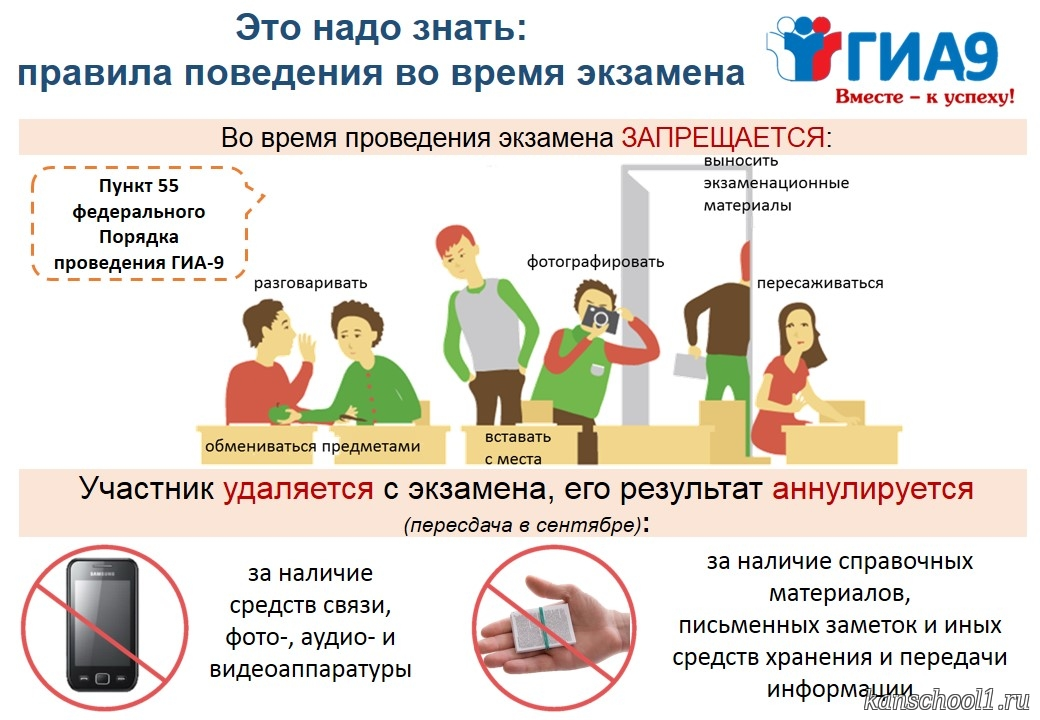